Very high PM2.5 event
from night of Nov. 4 to morning of Nov. 5
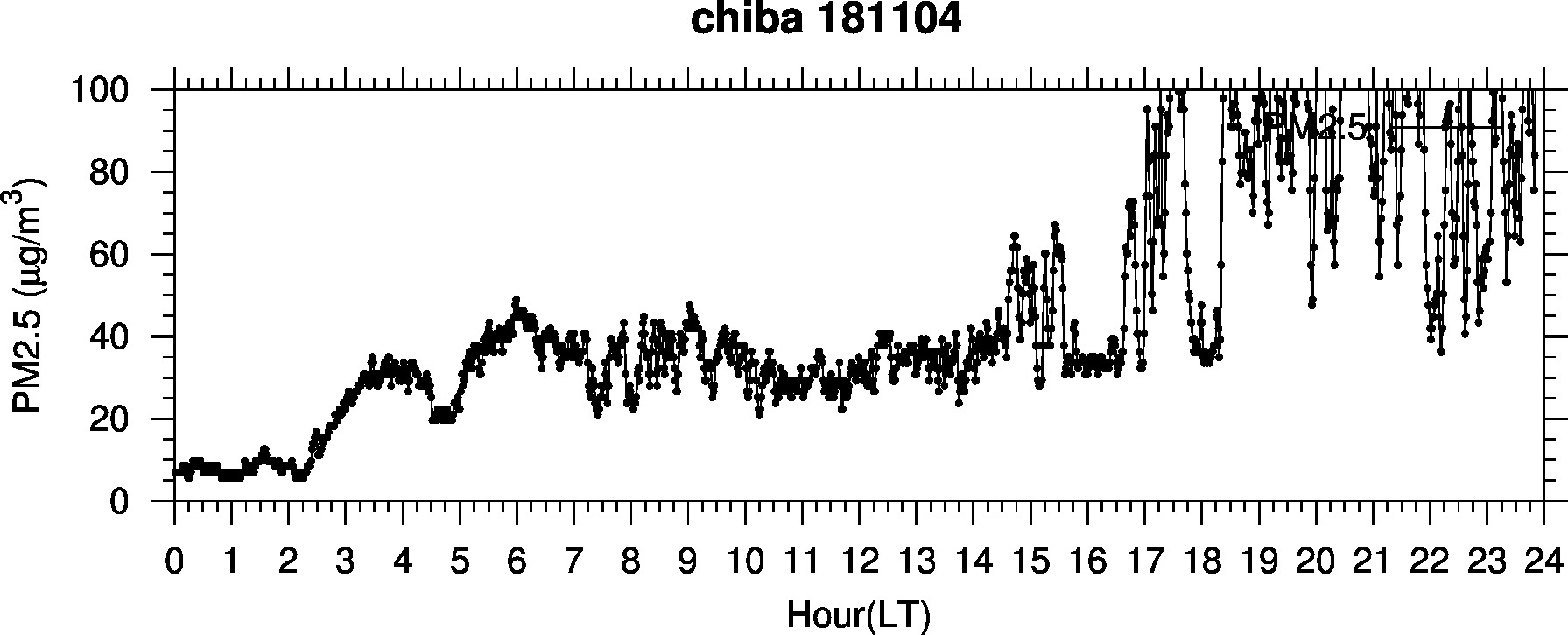 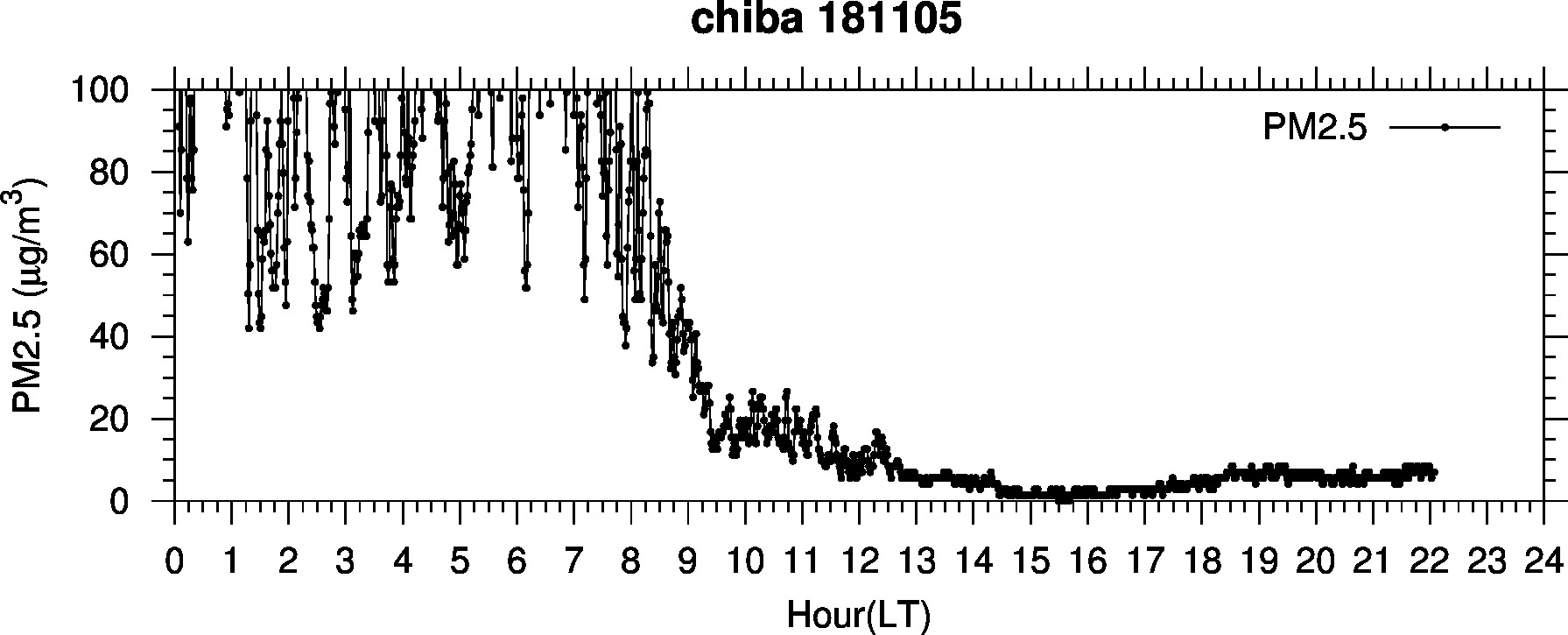 Nov. 4 and 5 were one of
the highest-PM2.5 days in 2018
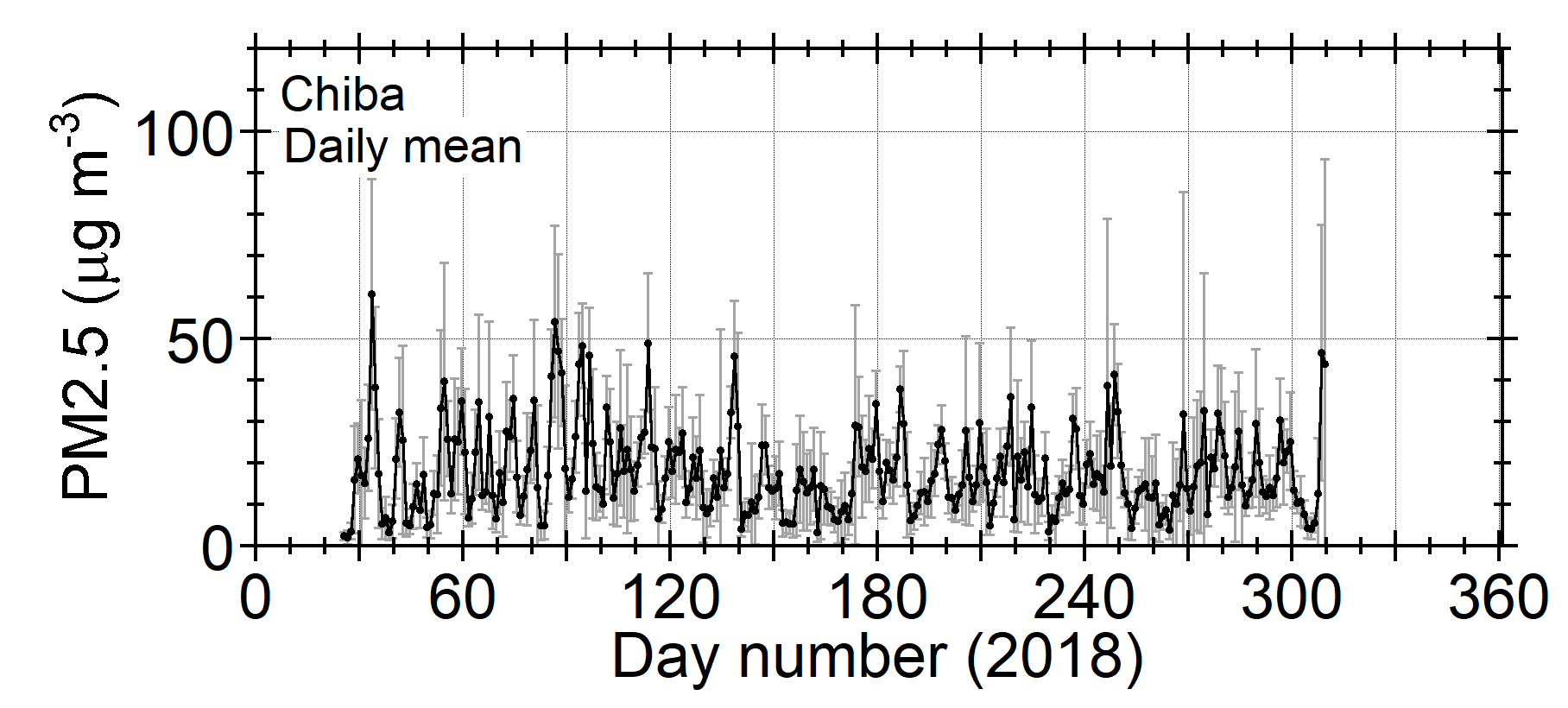 AOT data from JAXA Himawari Monitor
20181105 9:20-29 JST
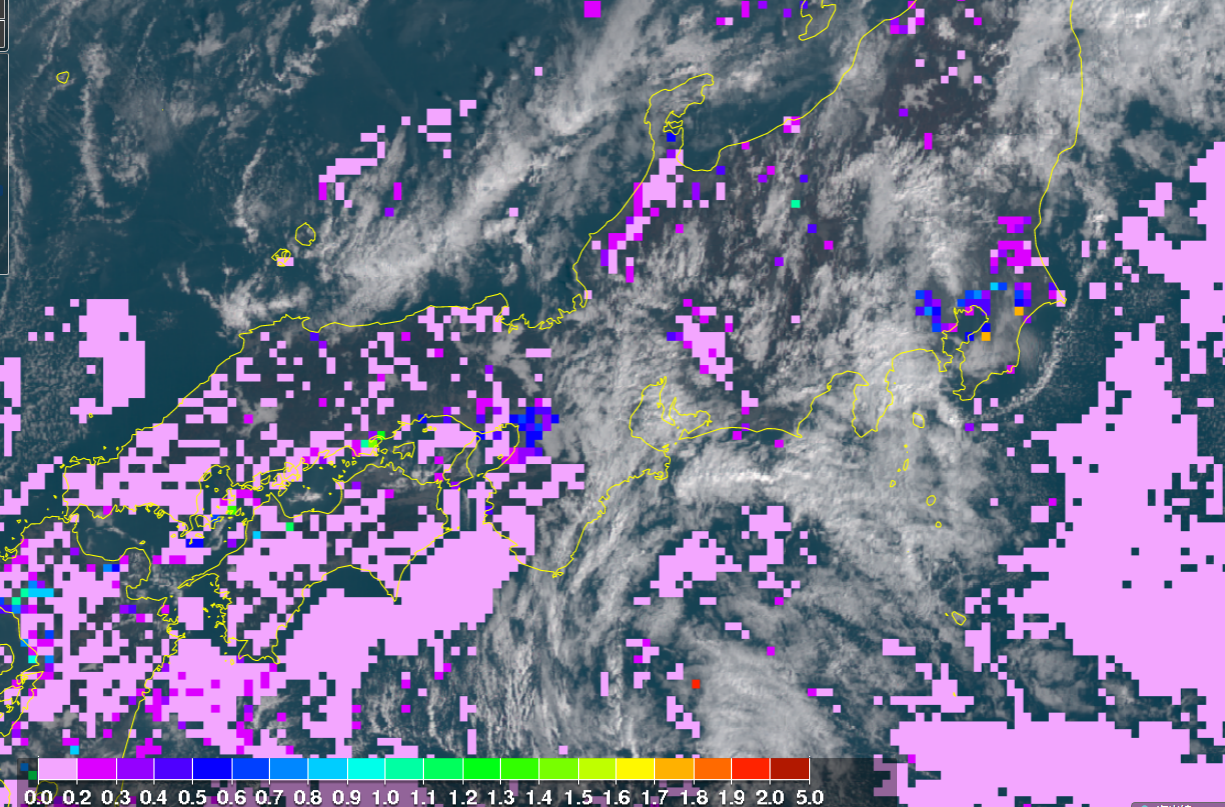 AOT data from JAXA Himawari monitor